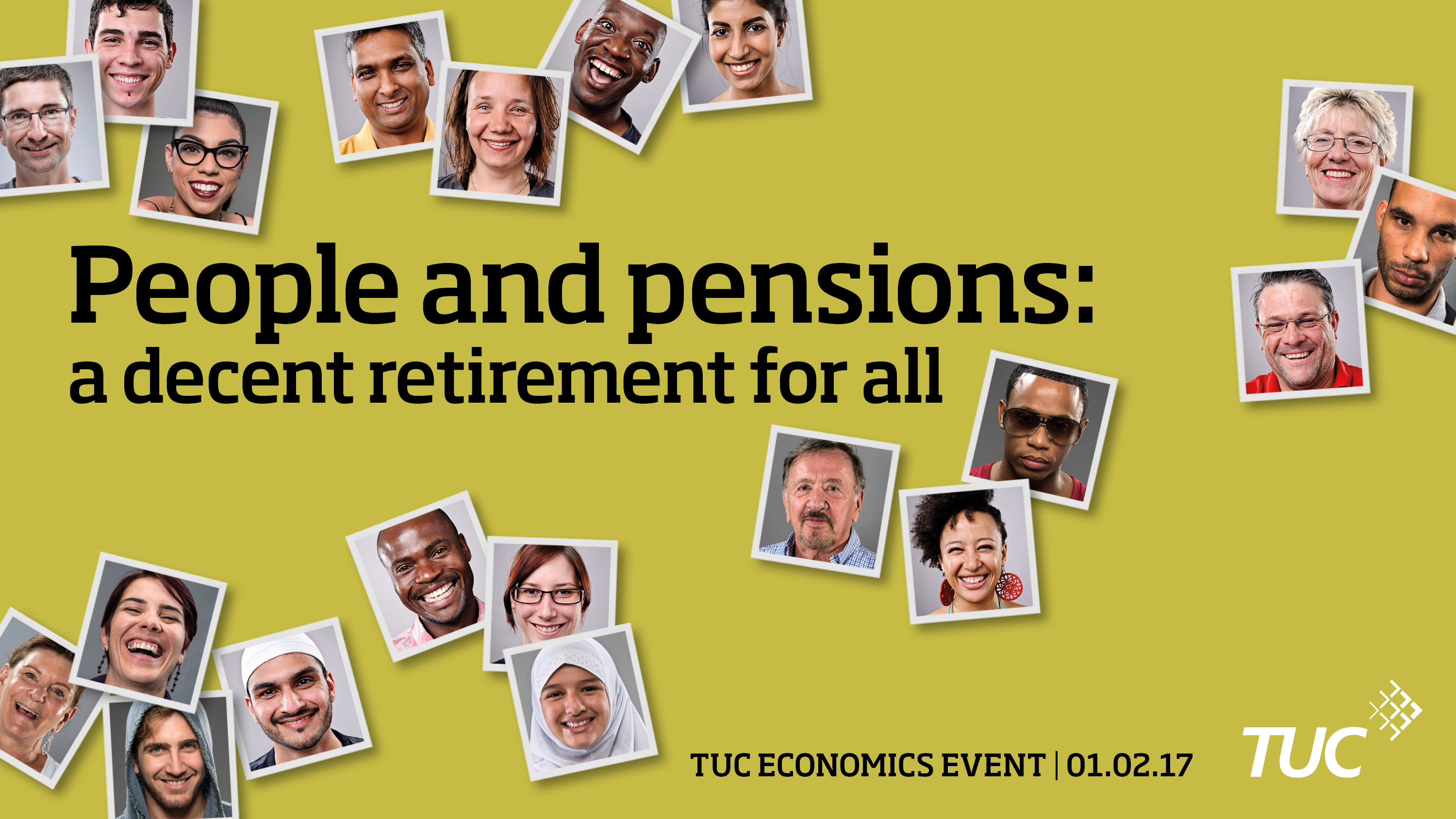 Registration and refreshments
IntroductionPaul NowakDeputy General Secretary, TUC
Pensions priorities
Keynote speech byRichard Harrington MPPensions Minister
Chaired by Paul Nowak, Deputy General Secretary, TUC
Refreshments
Adequacy and auto-enrolment: the missing pieces
Ian Baines, Head of Pensions, NationwideSir Steve Webb, Director of Policy, Royal LondonBaroness Patricia Hollis, Labour peer
Chaired by Kevin Rowan, Head of Organisation and Services, TUC
Known unknowns: what information do people need about pensions?
Daniela Silcock, Head of Policy Research, Pensions Policy Institute
Chaired by Phil McEvoy, Pensions Officer, Prospect
Lunch
New choices; Big decisions – exploring consumer decision making under pension freedom & choice
Janette Weir, Managing Director, Ignition House 
Alistair Byrne, Senior DC Strategist, State Street Global AdvisorsAndy Tarrant, Head of Policy & Government Relations, BC&E
Chaired by Dirk Paterson, Director, Corporate Comms Shop
Long run or run-off? What is the future for DB pensions?
Hilary Salt, Actuarial Director, First ActuarialGraham Vidler, Director of External Affairs, PLSA 
Naomi Cooke, Assistant General Secretary, FDA 
Leon Kamhi, Head of Responsibility, Hermes Investment Management
Chaired by Baroness Jeannie Drake, Labour peer
Refreshments
Keynote speech: Where now for the State Pension?Sofia StayteHead of the Independent State Pension Age Review
Followed by discussion with Christopher Brooks, Senior Policy Manager, Age UK and Ged Nichols, General Secretary, Accord
Chaired by Kate Bell, Head of Economic and Social Affairs, TUC
Keynote speech: Asset management and transparencyJohn KayEconomist and writer
Response from Jonathan Lipkin, Director of Public Policy, Investment Association
Chaired by Kate Bell, Head of Economic and Social Affairs, TUC
Keynote speechDebbie Abrahams MPShadow Secretary of State for Work and Pensions
Chaired by Kate Bell, Head of Economic and Social Affairs, TUC
Event closesFollowed by drinks reception